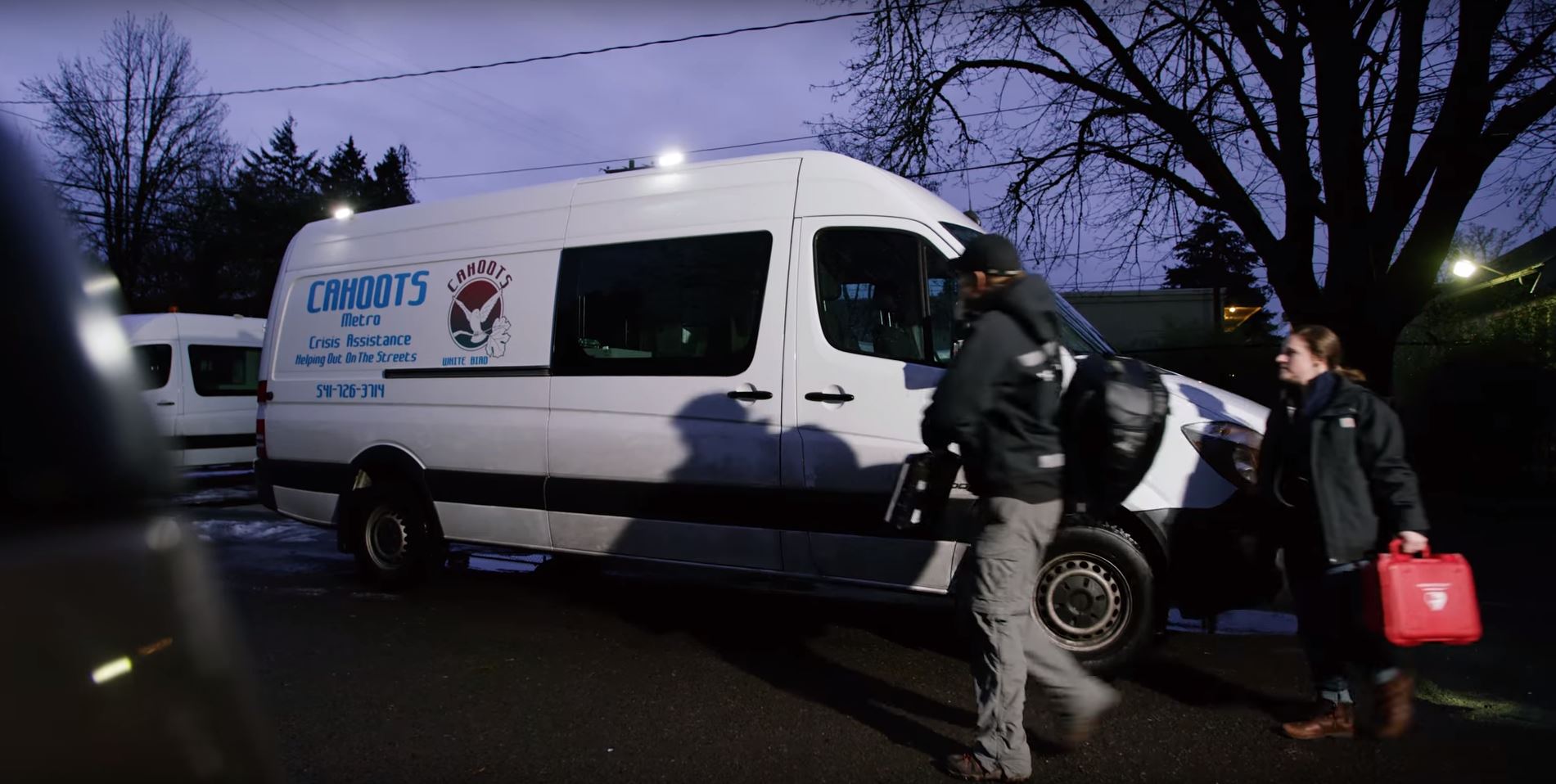 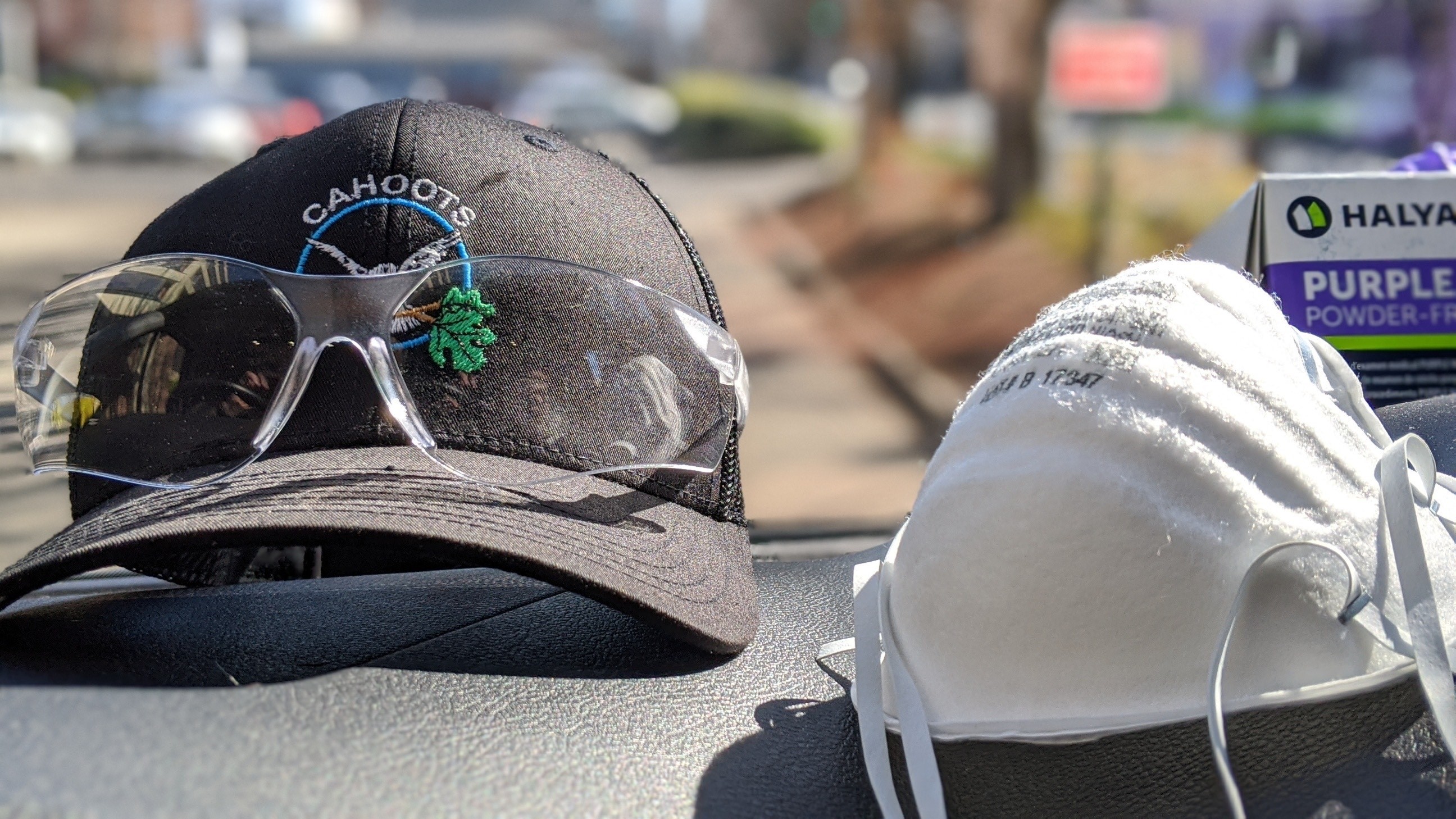 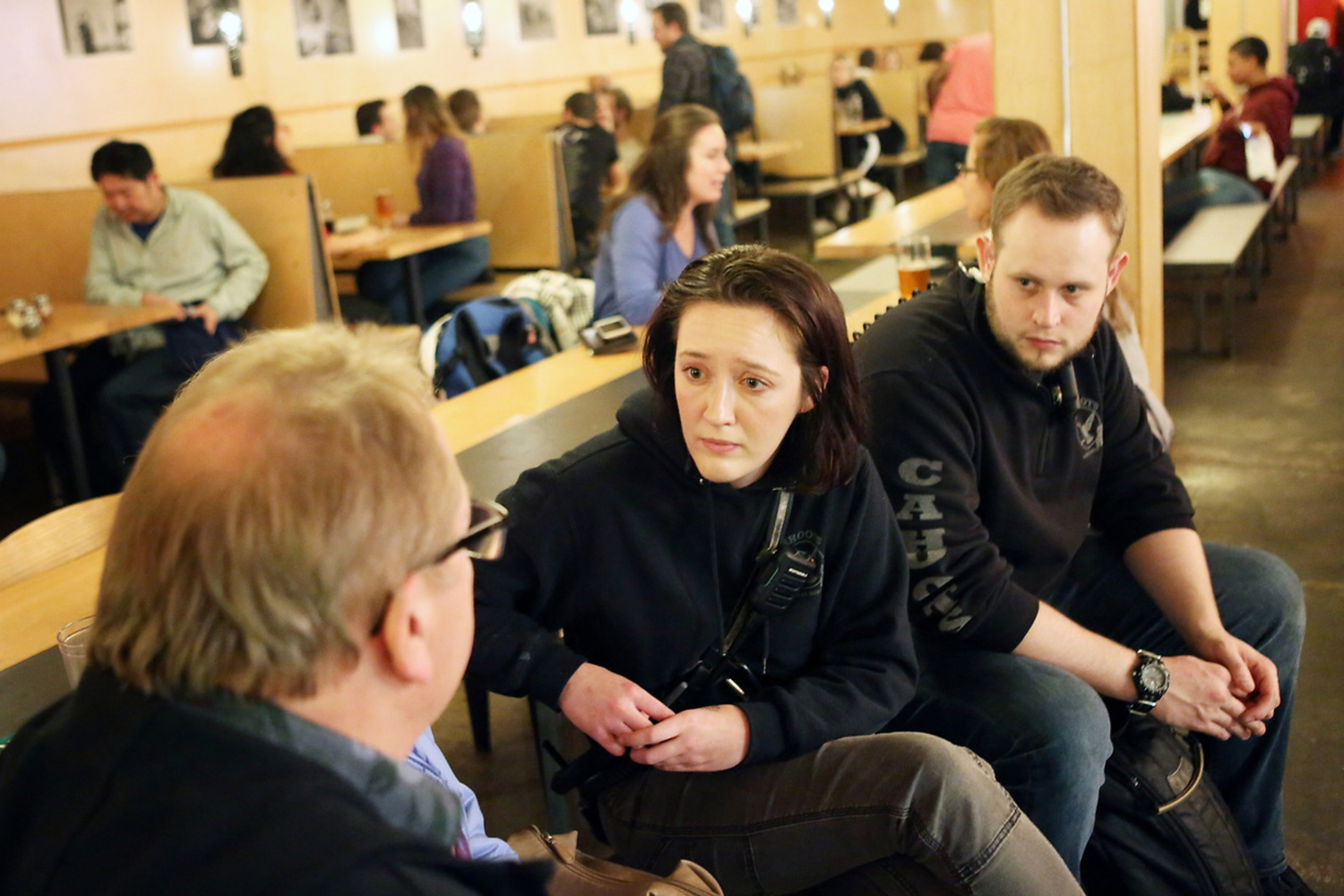 Photo Credit: Thomas Patterson
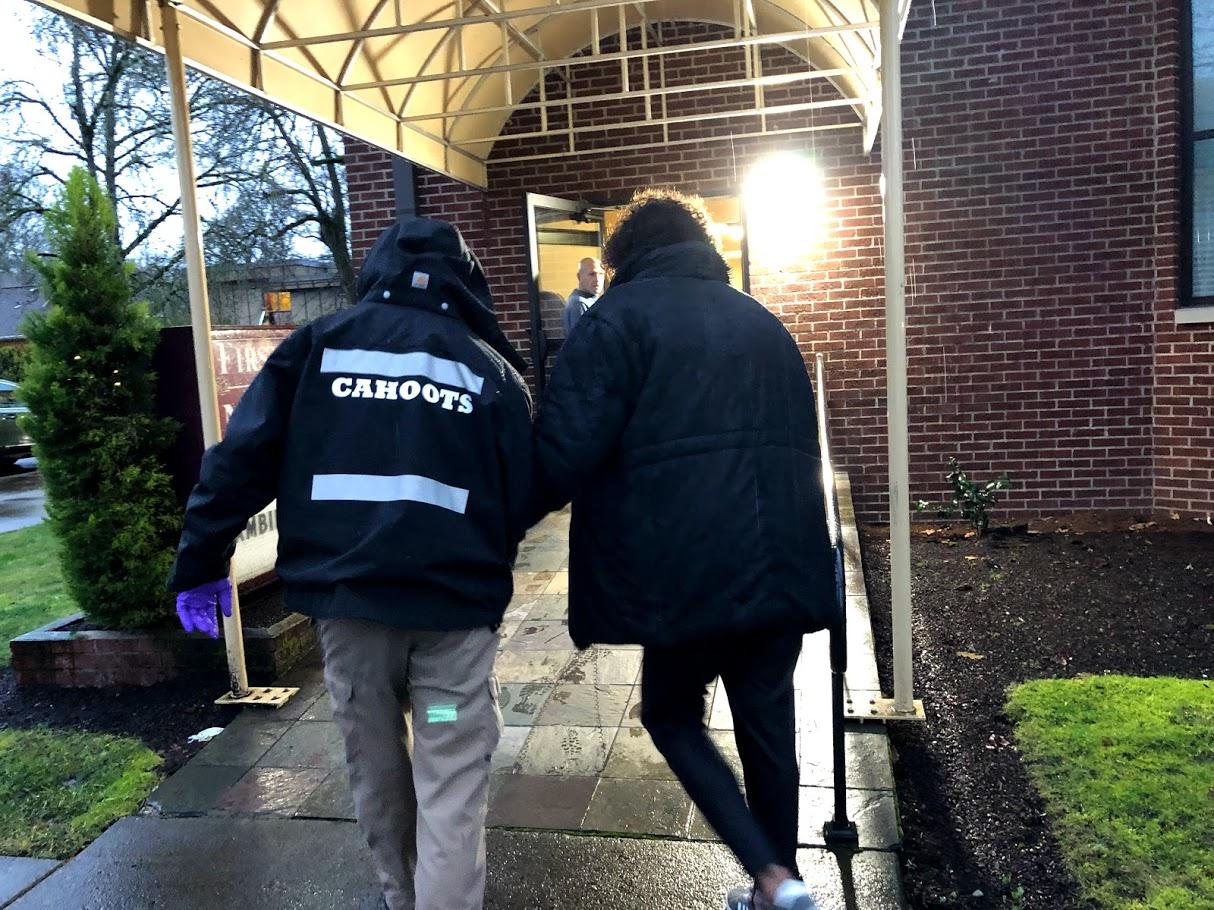 Photo Credit: Brian Bull, KLCC News
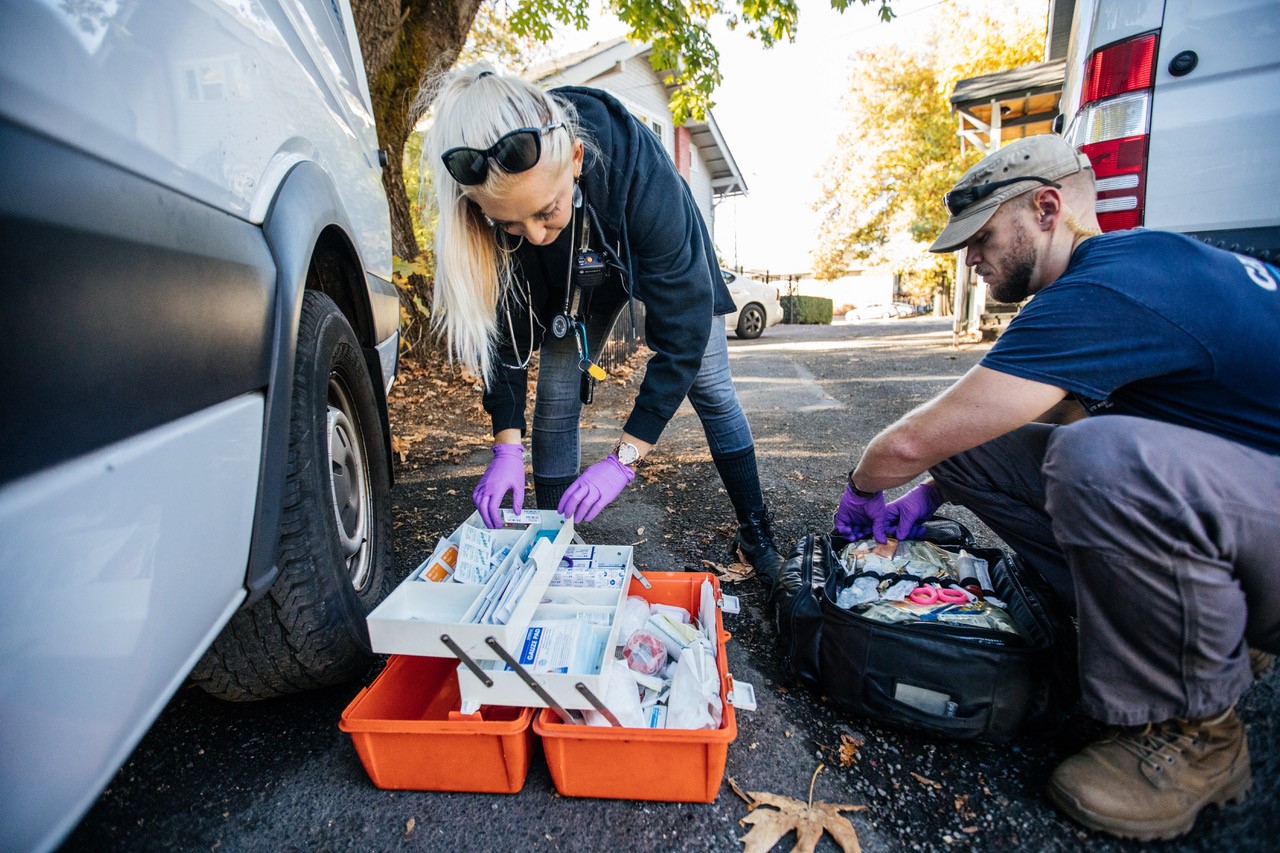 Photo Credit: Todd Cooper, Eugene Weekly
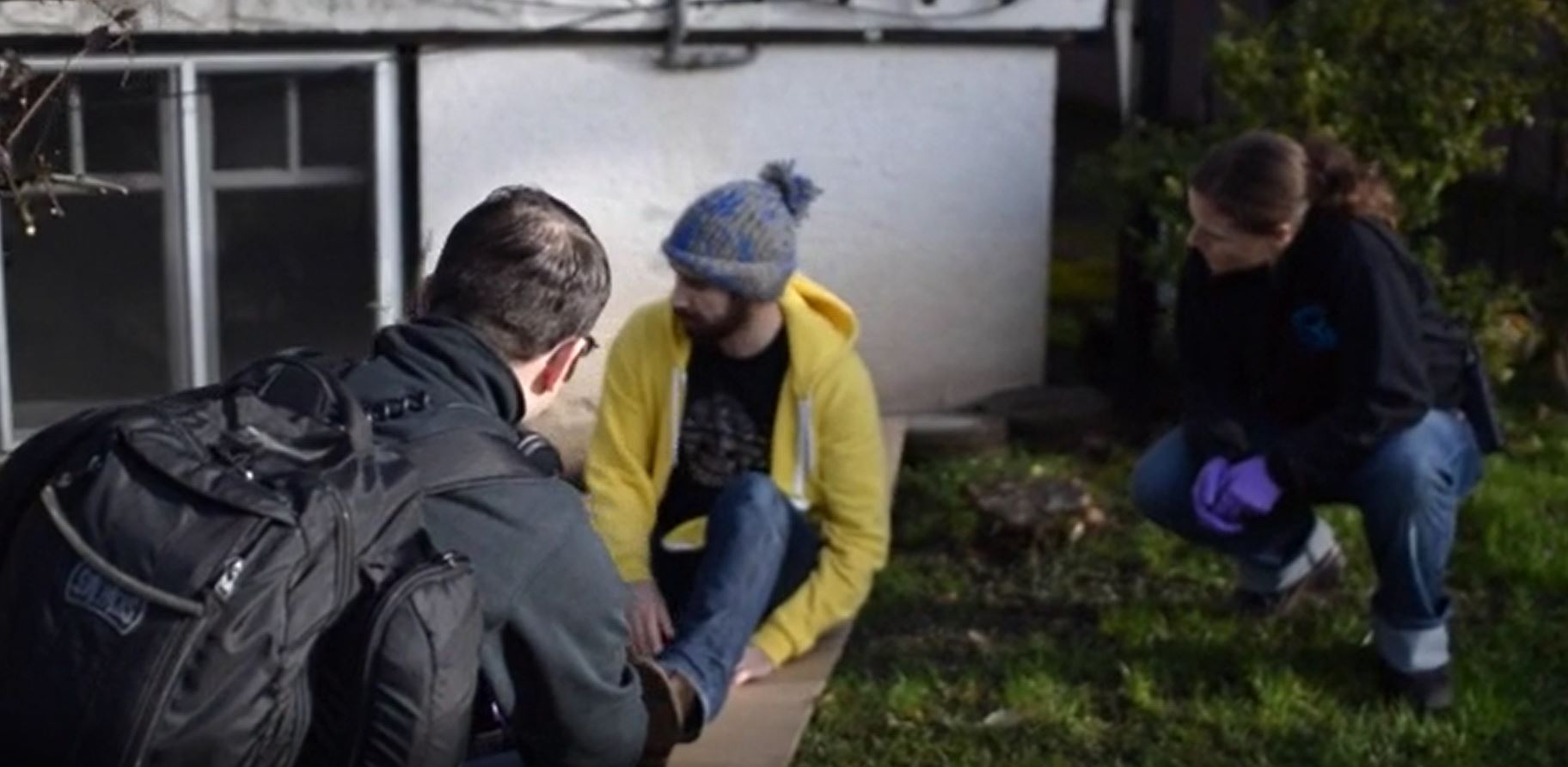 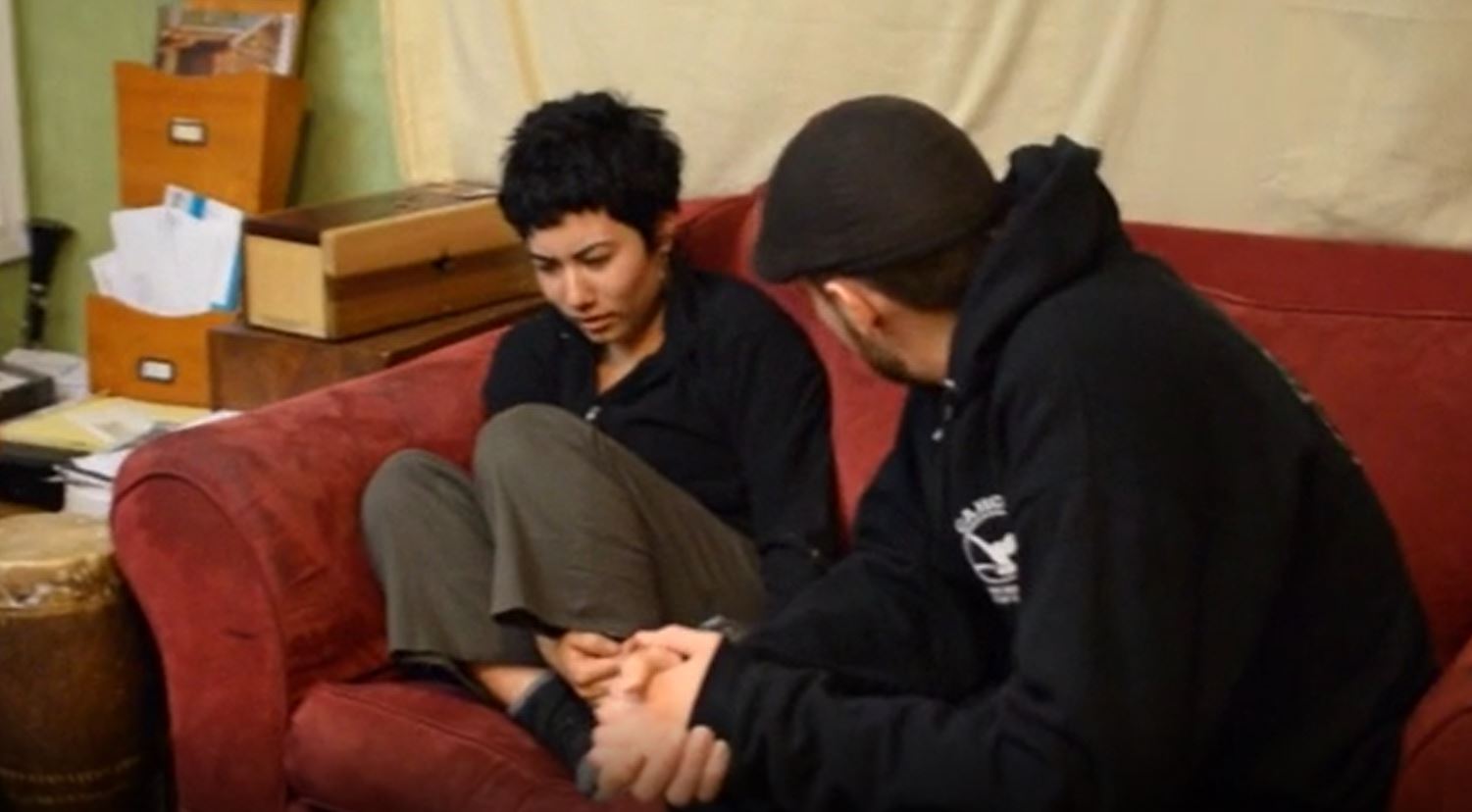 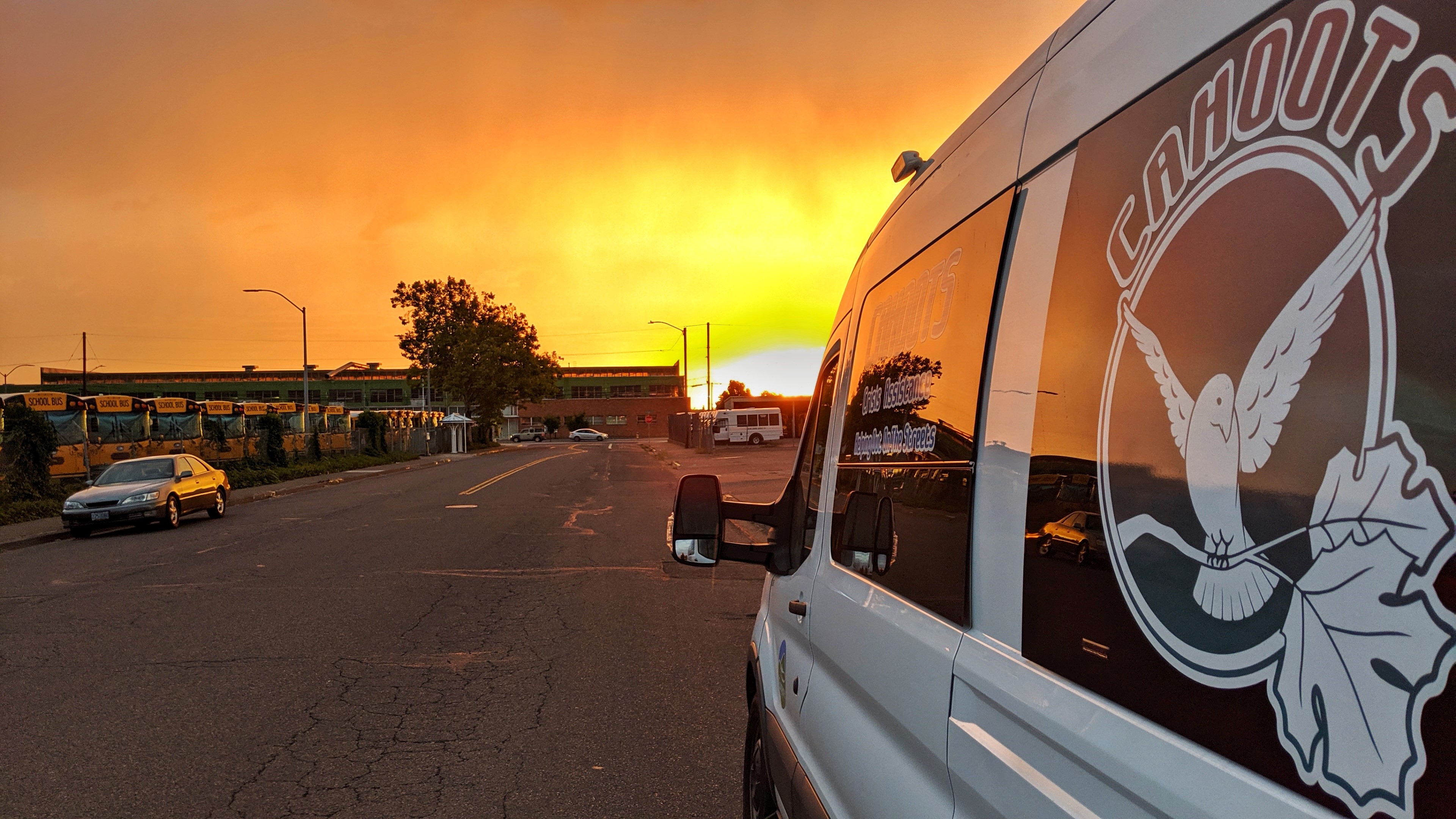 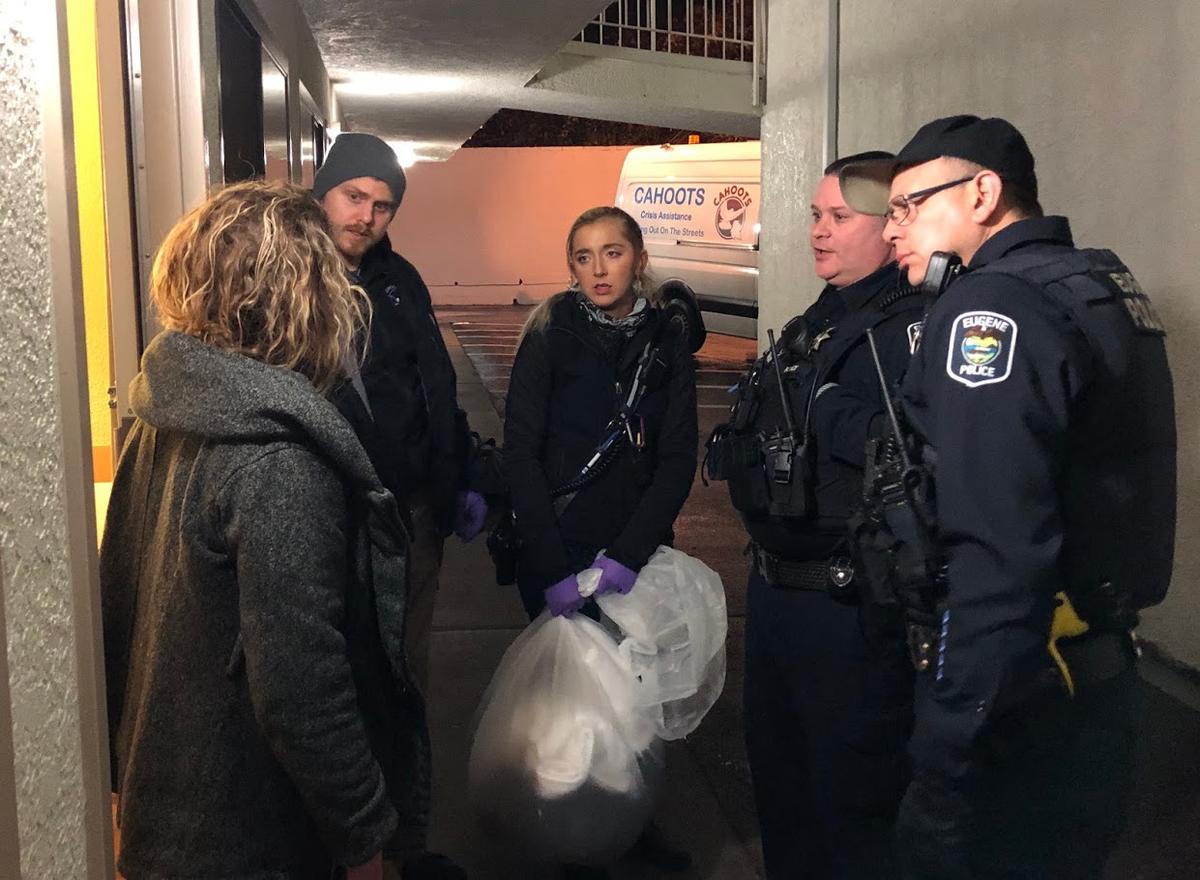 Photo Credit: Brian Bull, KLCC News
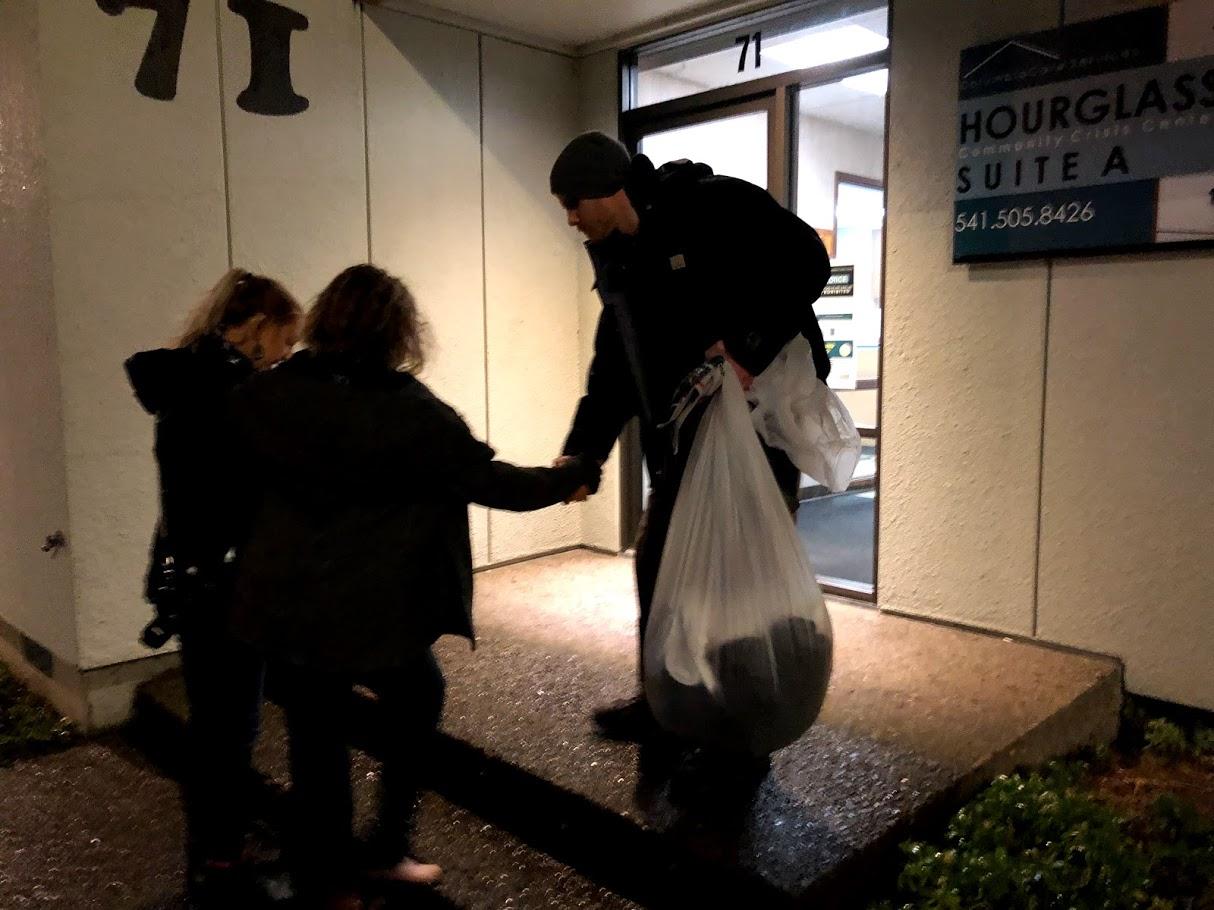 Photo Credit: Brian Bull, KLCC News
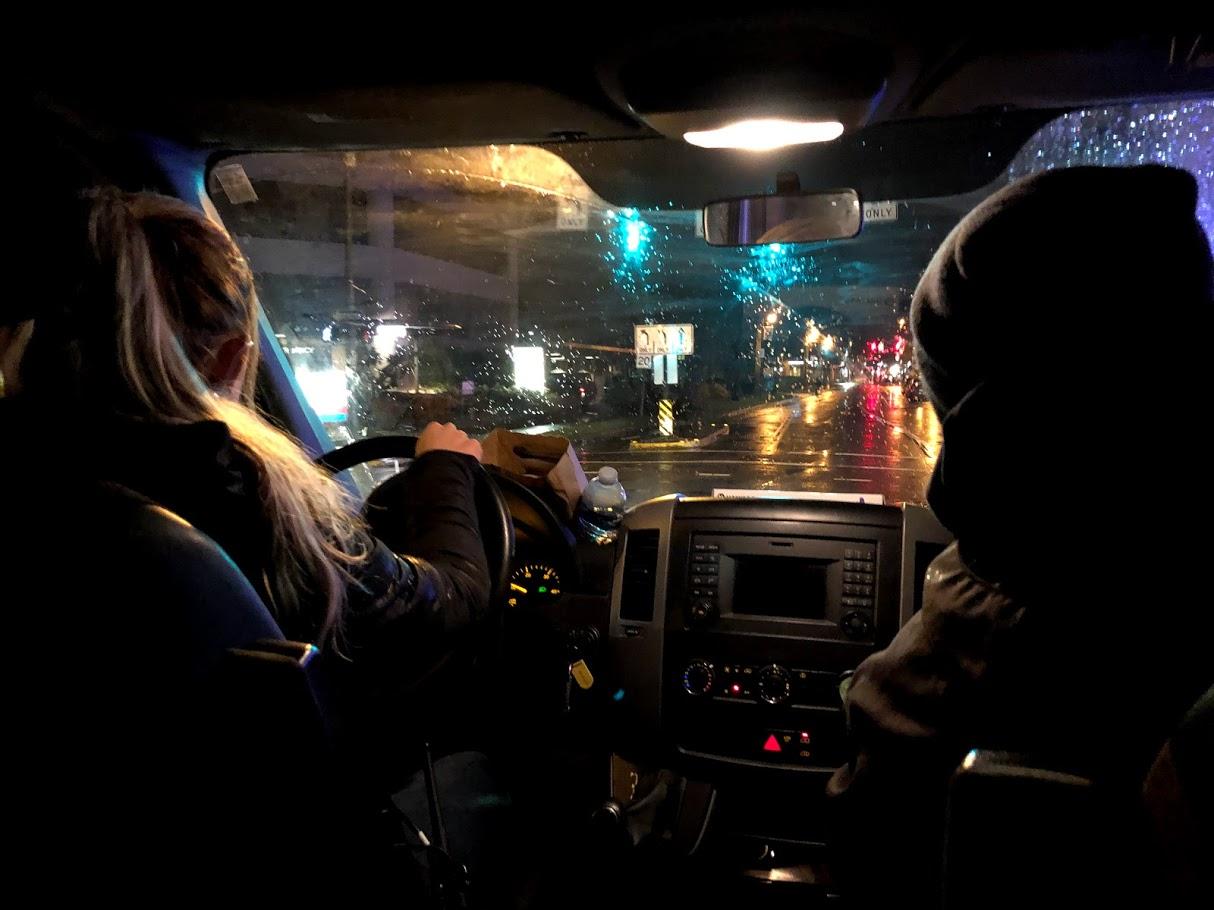 Photo Credit: Brian Bull, KLCC News
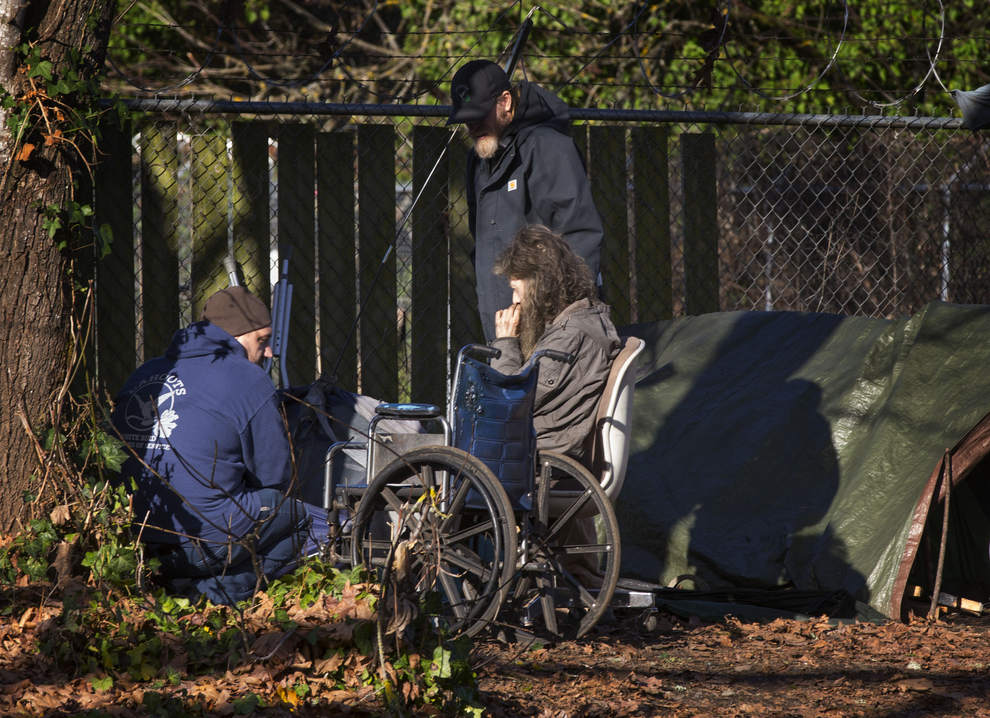 Photo Credit: Register Guard
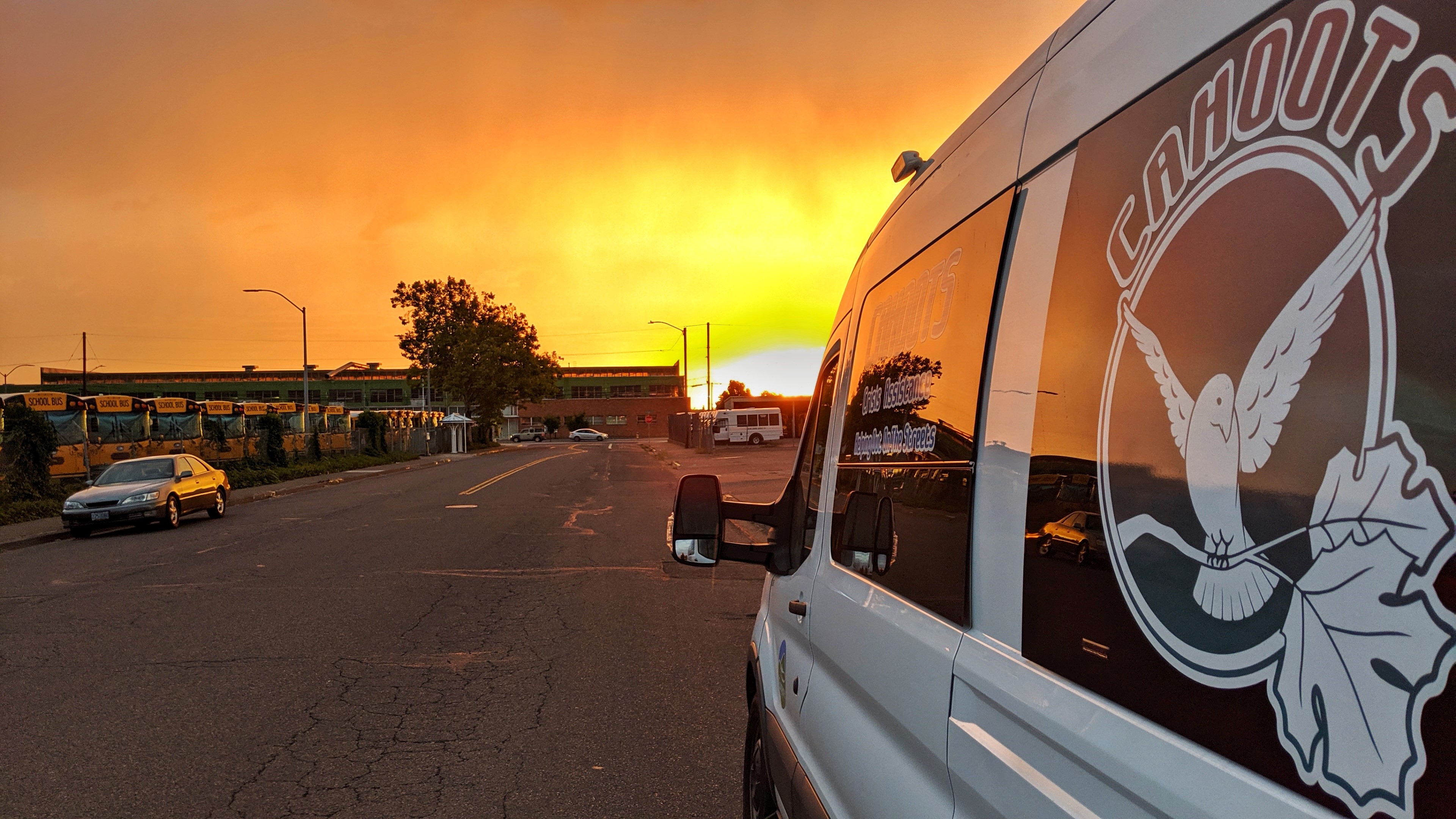 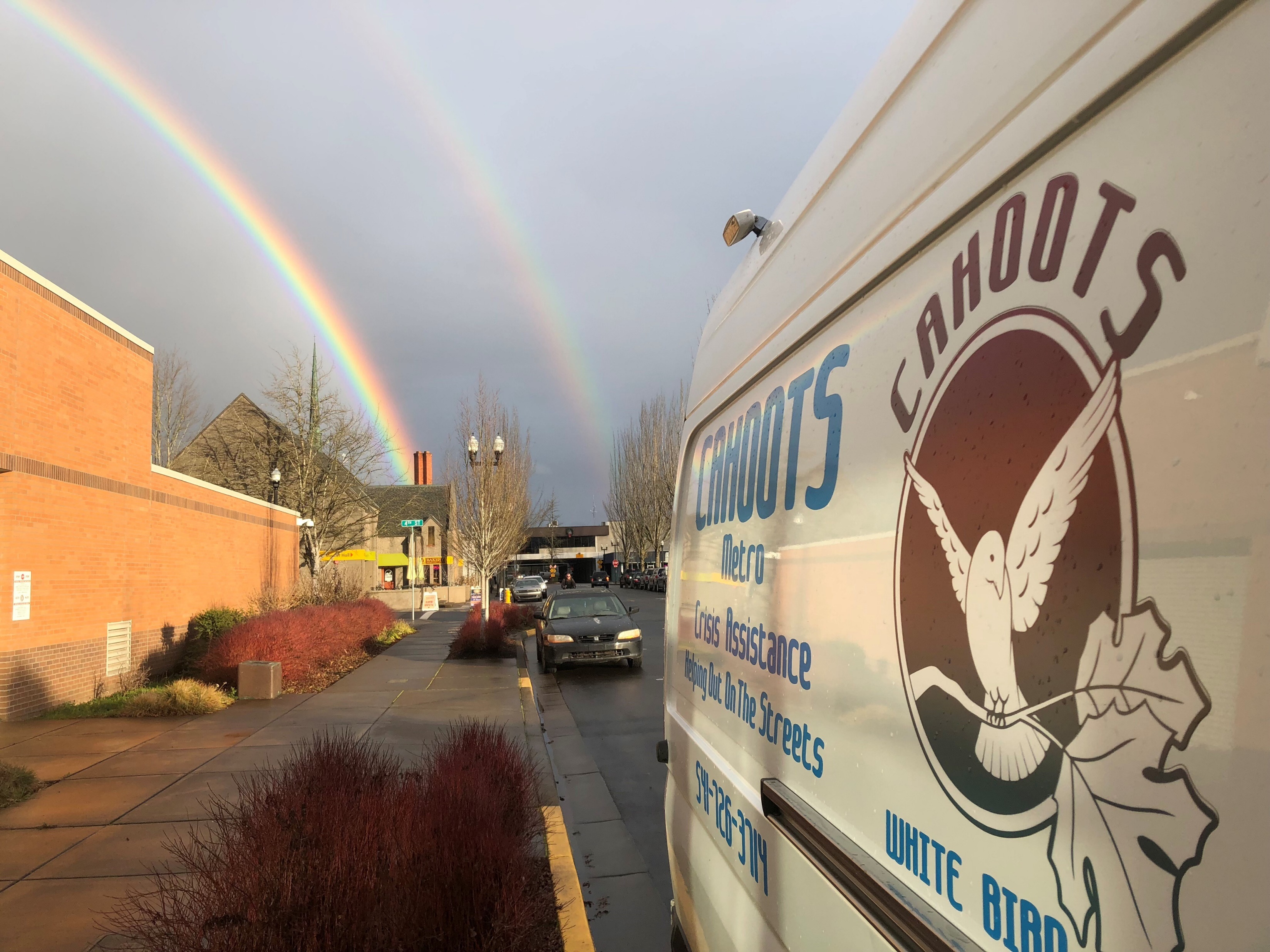 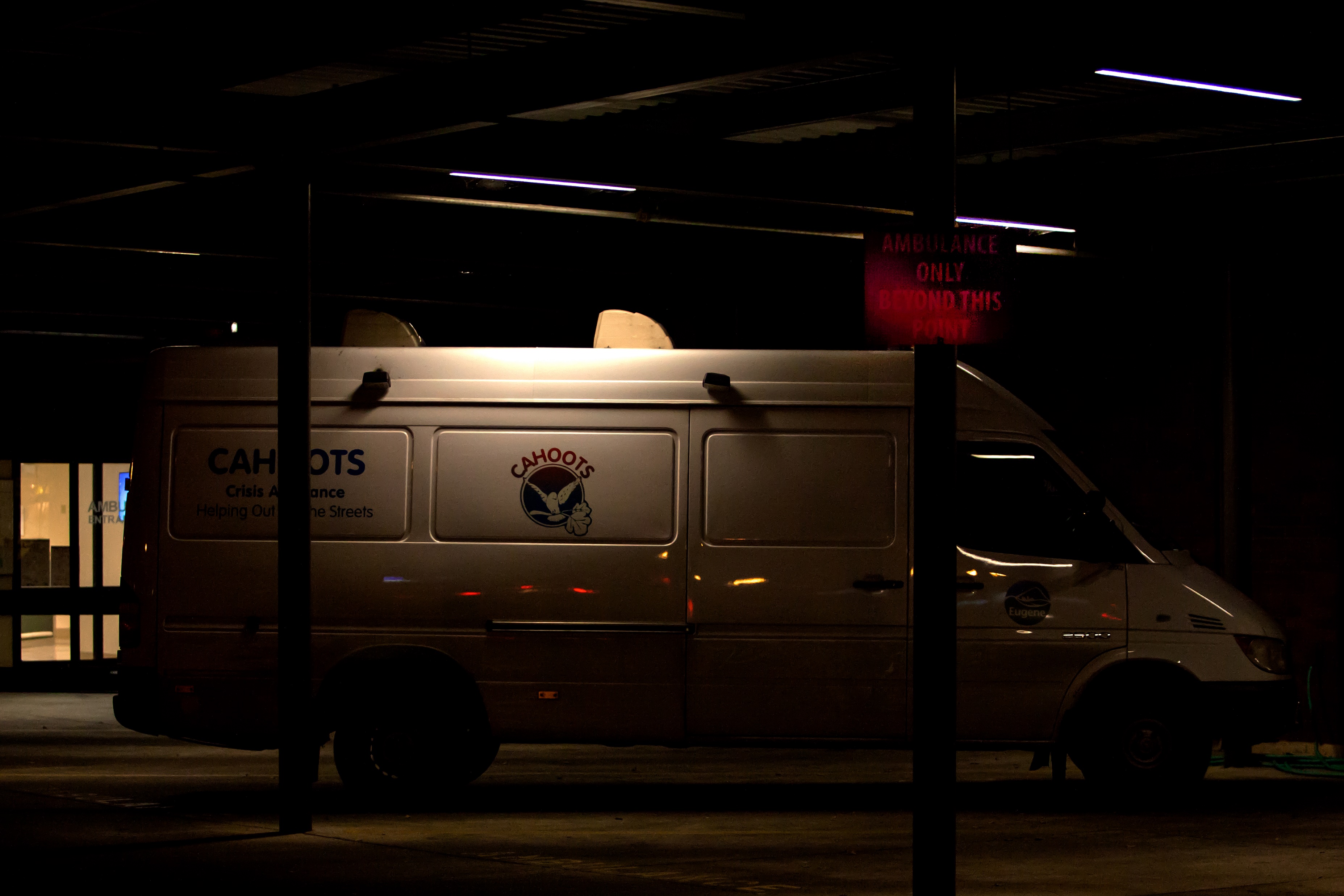 Photo Credit: Ben Lonergen